«Учитель + Ученик = Тандем»
Проект: «Уютный дом»
Бухмиллер Е.А., 
учитель  начальных классов,
Дудник Ева, ученица 3 «В» класса
МАОУ «Школа «Диалог»
Цель:
познакомить с приемами моделирования и конструирования.
Задачи:
Познакомить с понятиями «моделирование» и «конструирование»;
Научить выполнять разметку на листе;
Научить выполнять простой чертеж ;
Познакомить с приемами конструирования и моделирования;
Оформить макет своей комнаты.
Содержание курса
Изучаем чертёж и приступаем к работе
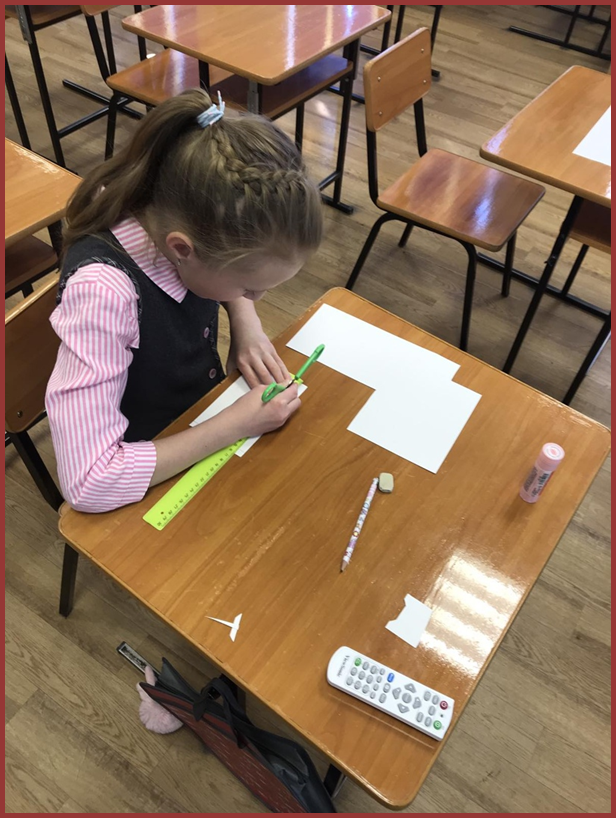 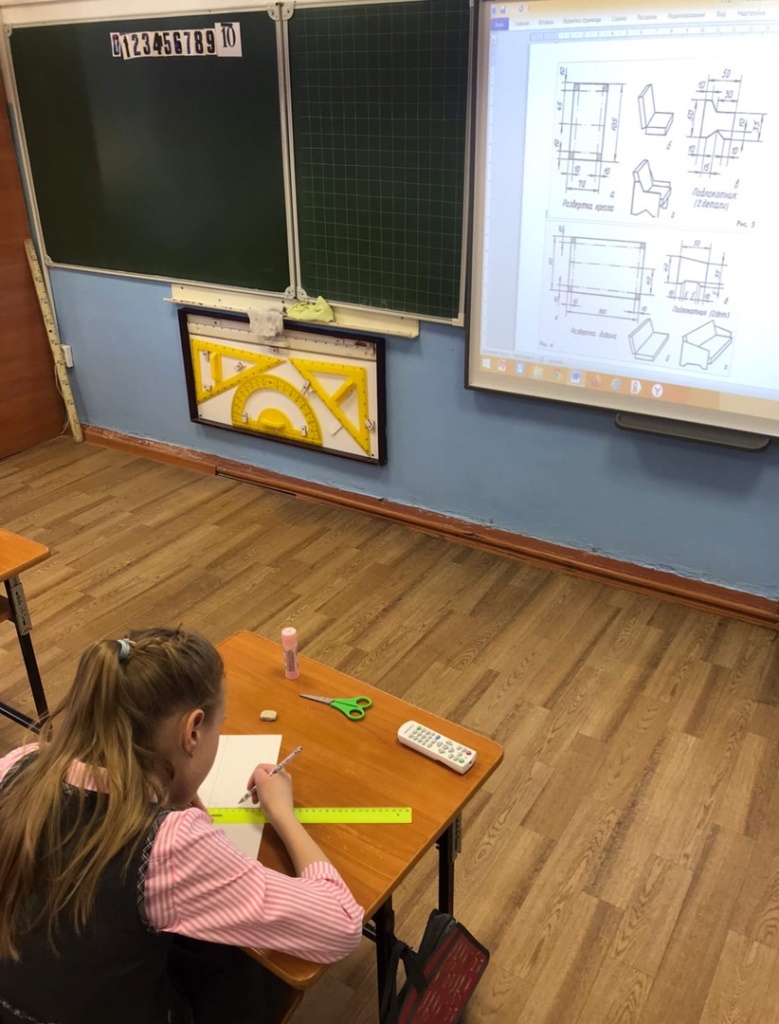 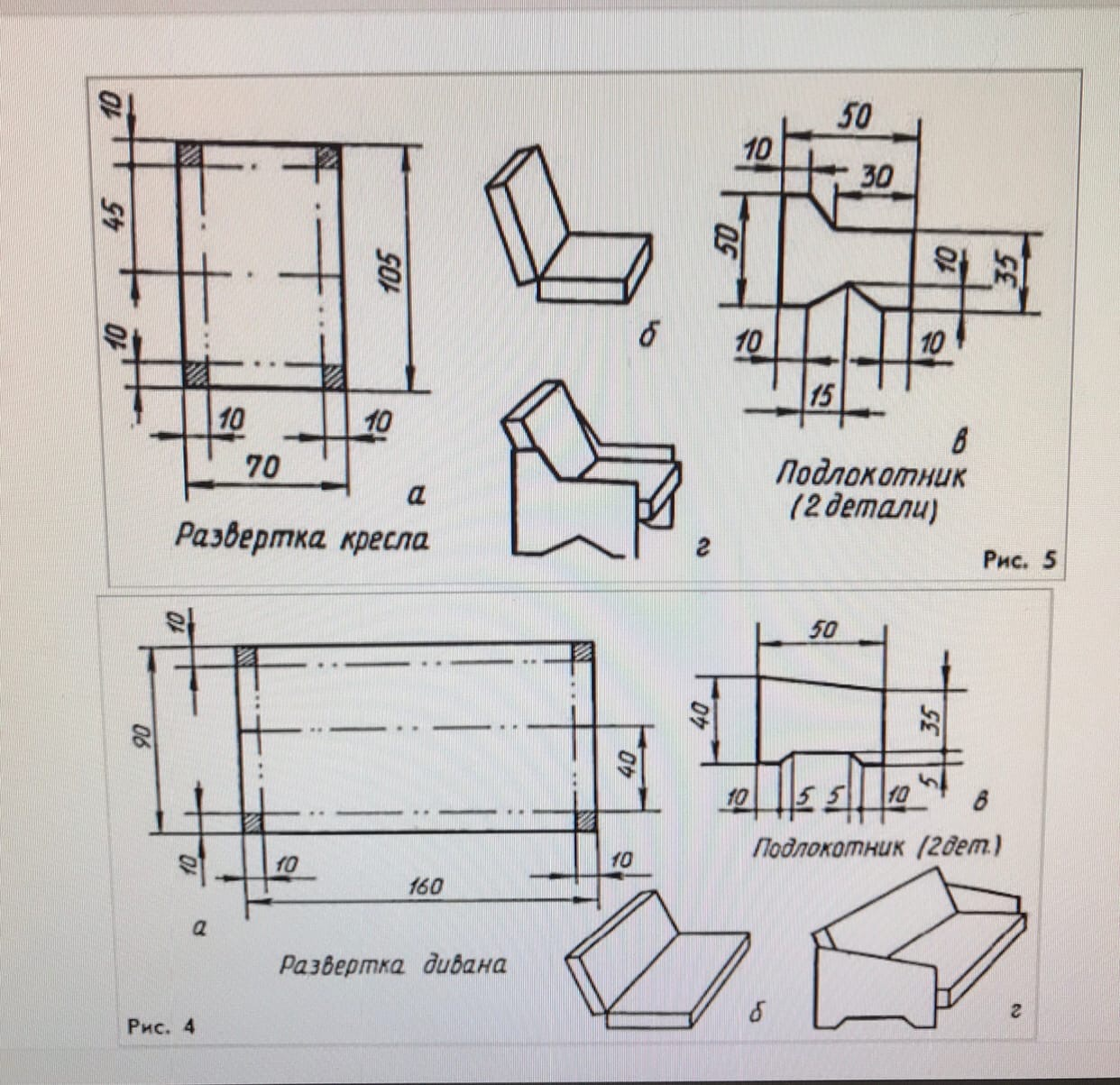 Сборка мебели
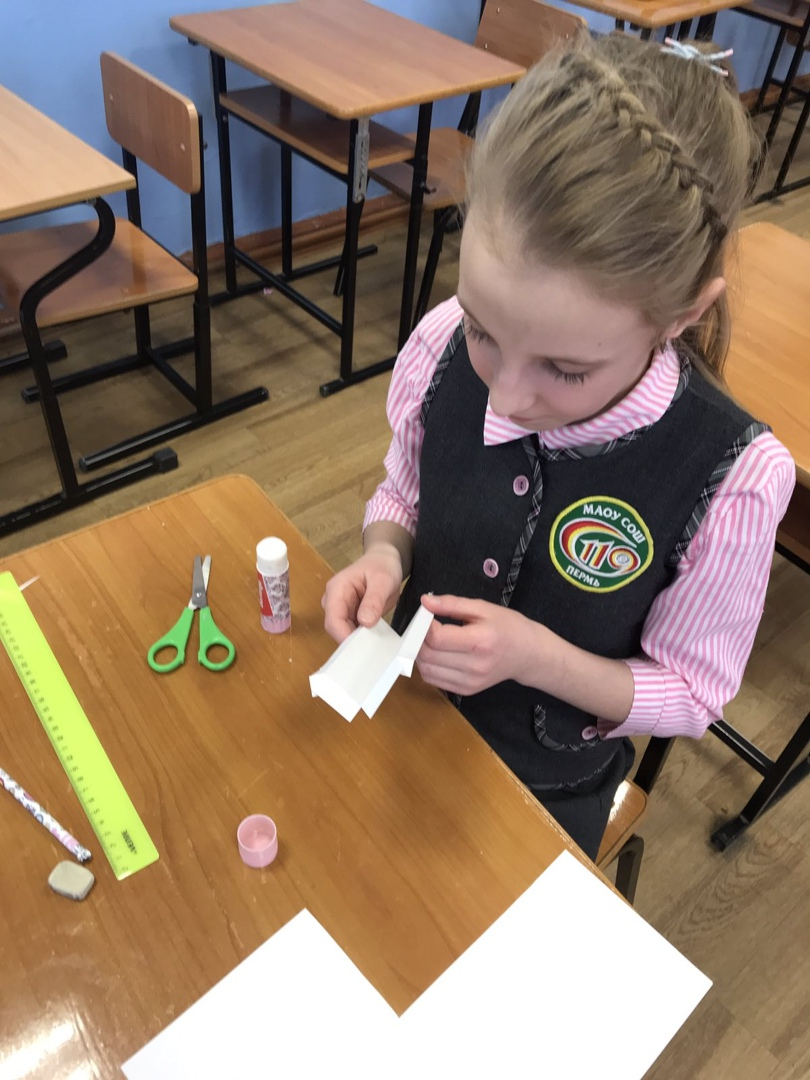 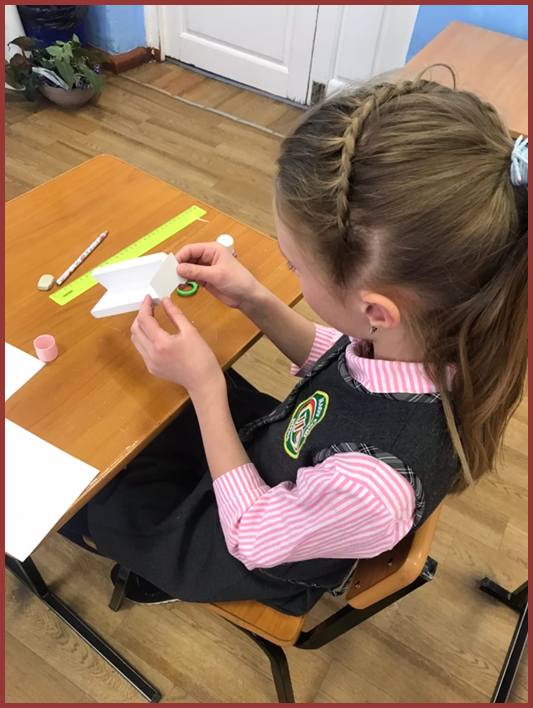 Стены и мебель готовы
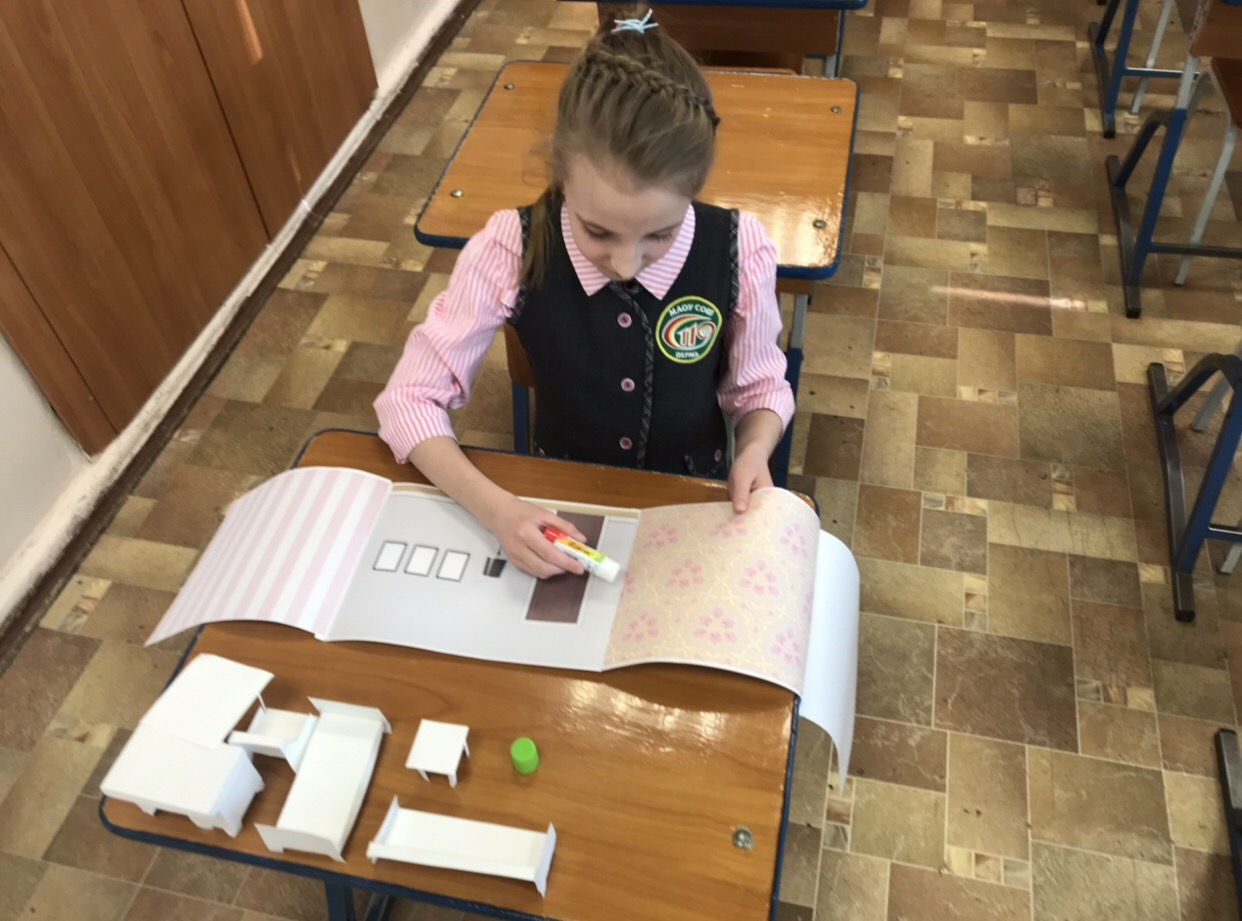 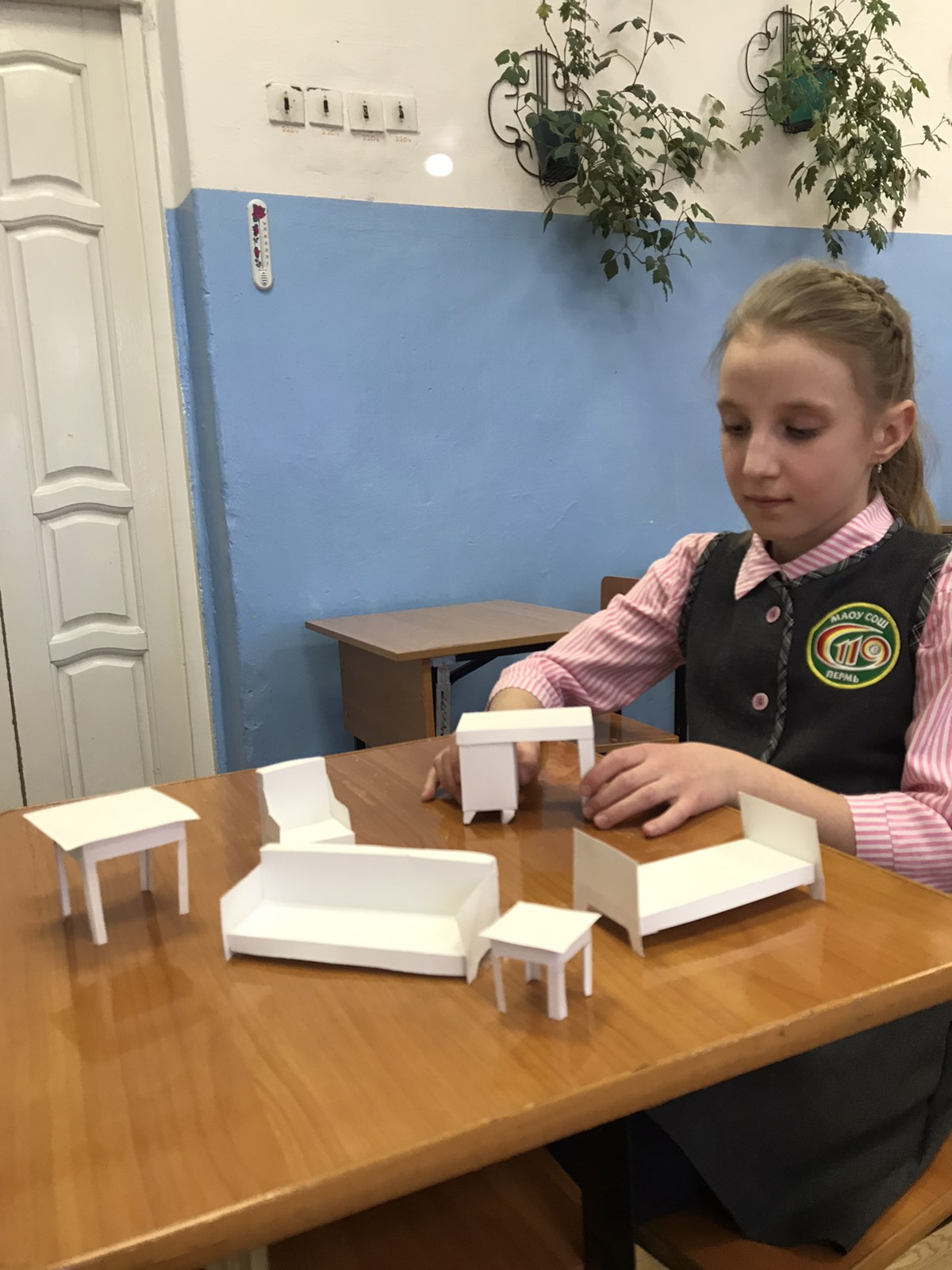 Почувствуй себя дизайнером !